Closed Questions
Aoyama Gakuin Graduate School
M1 31312016
Shunsuke Morikawa
What are ‘closed questions’?
Questions that can be answered with a single word or a short phrase, even just ‘yes’ or ‘no’
e.g.
     “How old are you?”
     “Are you happy?”
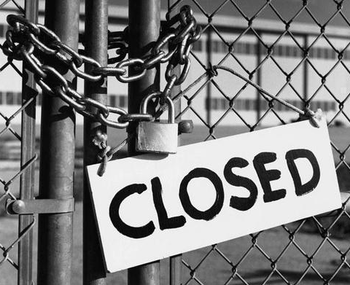 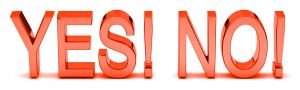 Advantages
Closed questions…
are easy to answer
allow to compare respondents’ answer genuinely
are easy to complete
can reduce the possibility of variability in the answers
Disadvantages (1/2)
Closed questions…
can restrict the respondents’ answers
can be difficult to make answer choices to be completely independent. Answers may overlap in meaning; respondents may tick more than one answer.
are difficult to make answer choices to cover all possible answers
Disadvantages (2/2)
Closed questions…
can be irritating for respondents if they cannot find the appropriate choice of answer
may have answer choices interpreted differently by respondents
in interviews may make it difficult for interviewers and respondents to engage in conversation that can create good relationship
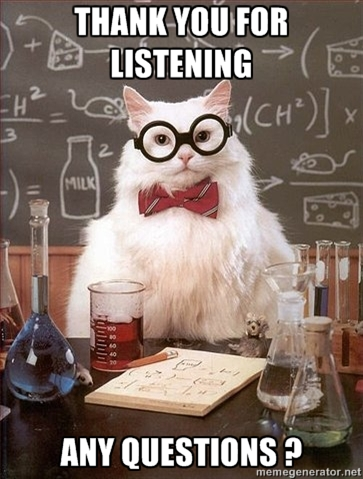